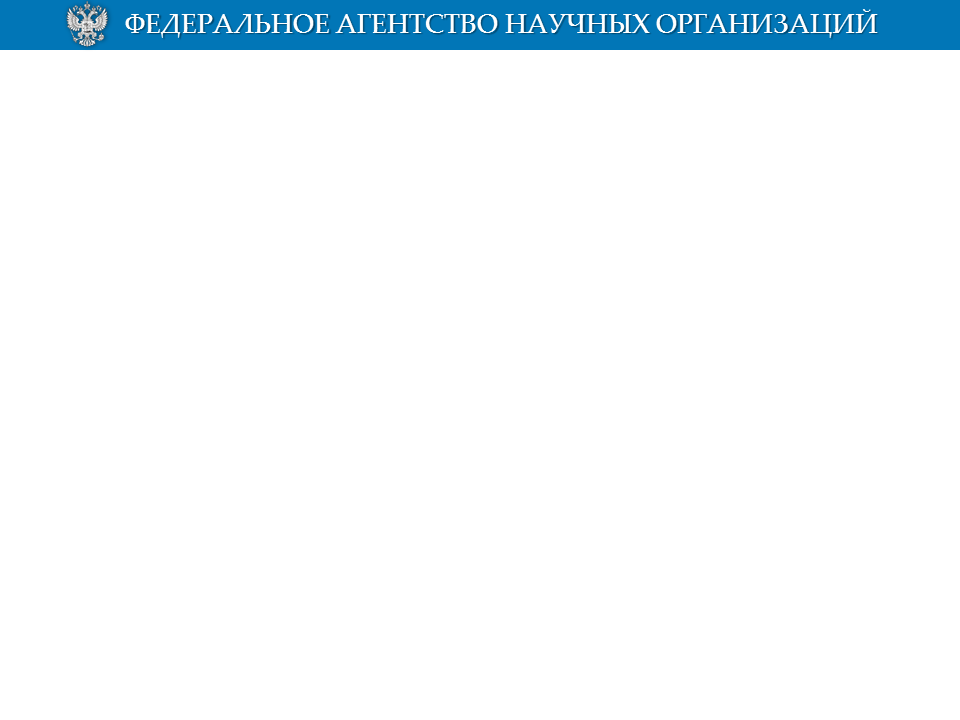 Проекты положений 
об оплате труда 
работников учреждений, подведомственных 
ФАНО России
23 декабря 2014 г.                      г. Владивосток
Помощник руководителя ФАНО России
Р.В. Одинцов
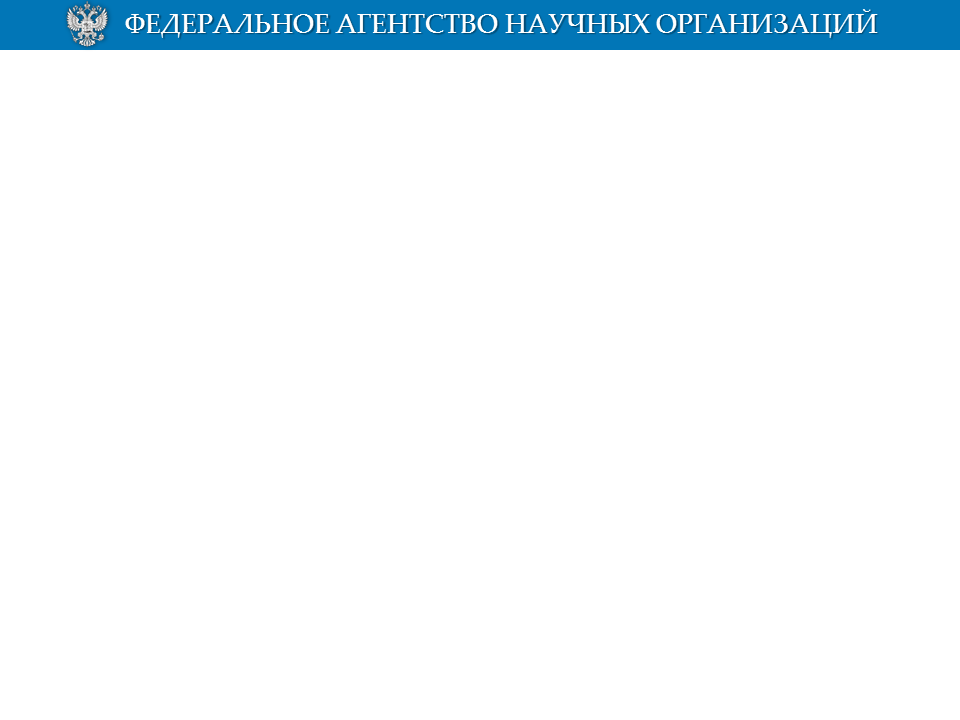 Основные положения
Положение регулирует порядок оплаты труда за счет всех источников финансирования;

Система оплаты труда устанавливается коллективным договором, соглашением, локальным нормативным актом;

При утверждении положения необходимо учитывать мнение представительного органа работников;

Размеры окладов, выплат компенсационного и стимулирующего характера устанавливаются в пределах фонда оплаты труда учреждения;

Заработная плата каждого работника зависит от его квалификации, сложности выполняемой работы, количества и качества затраченного труда и максимальным размером не ограничивается.
2
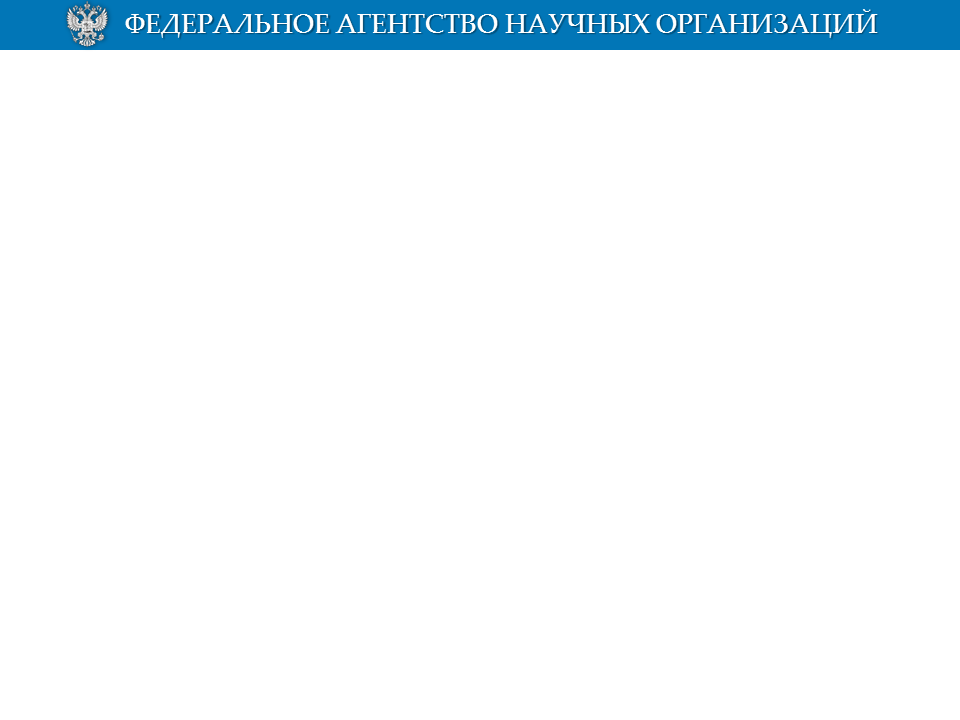 Структура заработной платы
Должностной оклад
 Компенсационные выплаты
 Стимулирующие выплаты
3
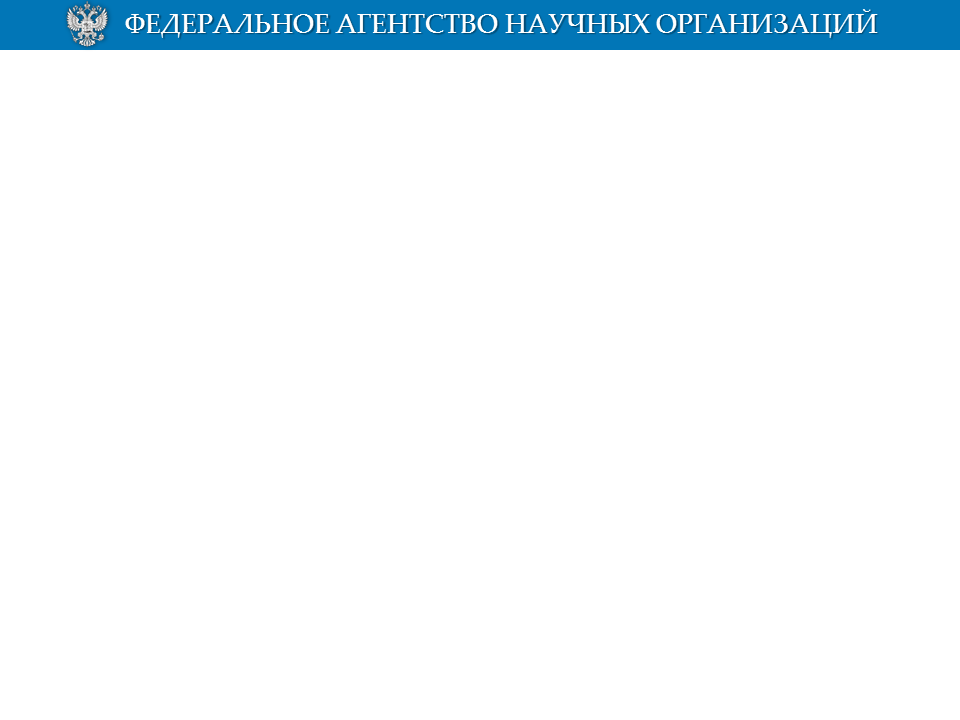 Минимальные размеры окладов по ПКГ
4
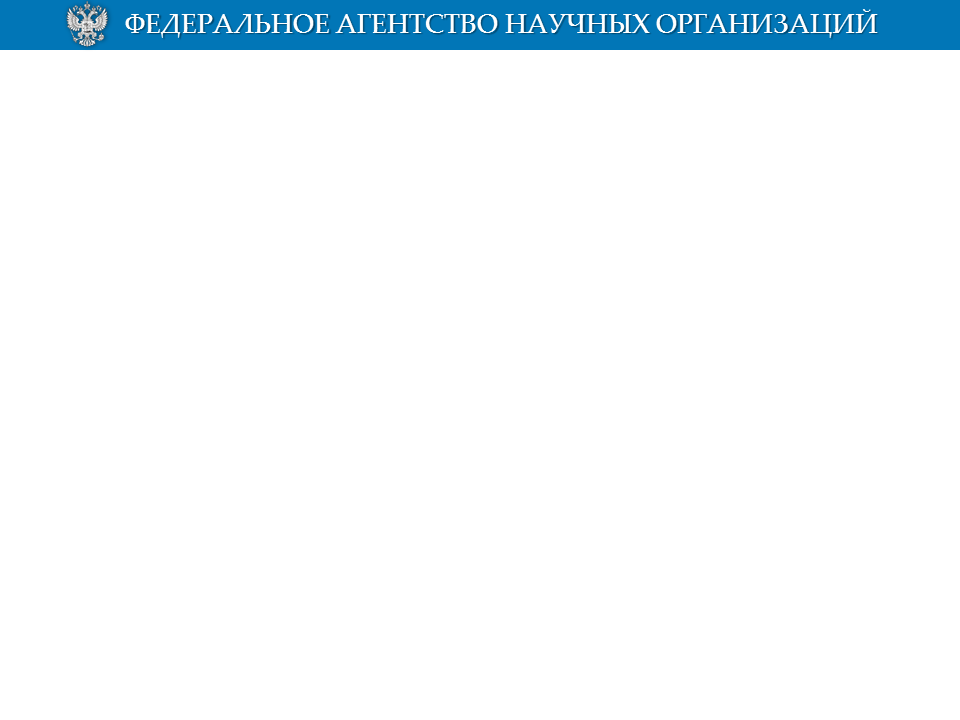 Выплаты компенсационного характера
выплаты работникам, занятым на тяжелых работах, работах с вредными, опасными и иными особыми условиями труда;

процентная надбавка за работу со сведениями, составляющими государственную тайну;

доплата за совмещение должностей (профессий);

доплата за расширение зон обслуживания;

доплата за увеличение объема работы или исполнение обязанностей временно отсутствующего работника без освобождения от работы, определенной трудовым договором;

доплата за работу в ночное время;

оплата за работу в выходные и нерабочие праздничные дни,                                     оплата сверхурочной работы;

выплаты за работу в местностях с особыми климатическими условиями.
5
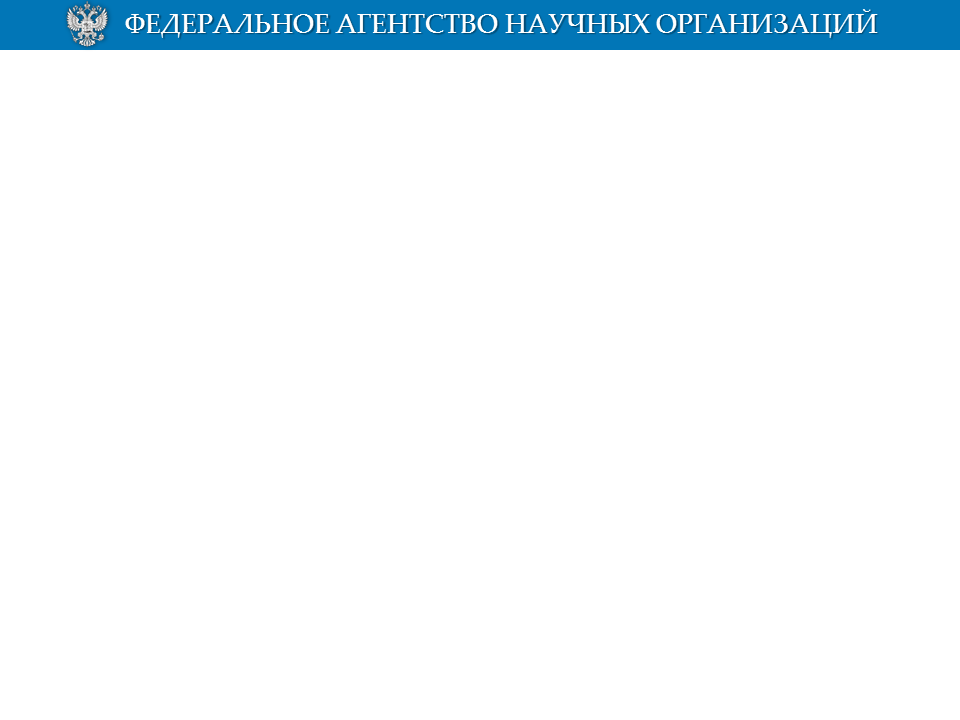 Виды выплат стимулирующего характера
Выплаты за интенсивность и высокие   результаты    работы

Выплаты  за  качество  выполняемых  работ

Премиальные  выплаты  по  итогам  работы
6
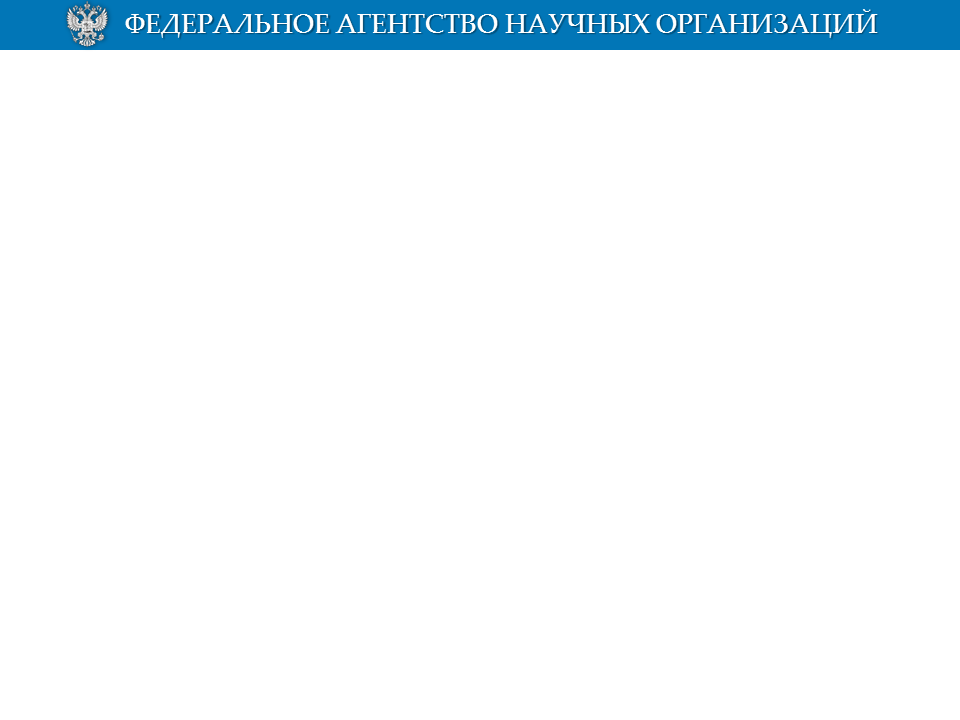 Рекомендуемые показатели для стимулирующих выплат
трудовой вклад в выполнение НИР;
участие в разработке публикаций, пособий, рекомендаций, участие в семинарах, выступления на конференциях;
публикационная активность в рецензируемых отечественных и ведущих зарубежных периодических изданиях;
публикации по профилю научной деятельности учреждения монографий, книг и учебников;
осуществляемое наставничество, научное руководство аспирантами;
организацию и проведение мероприятий, направленных на повышение авторитета и имиджа российской науки как внутри страны, так и за ее пределами;
7
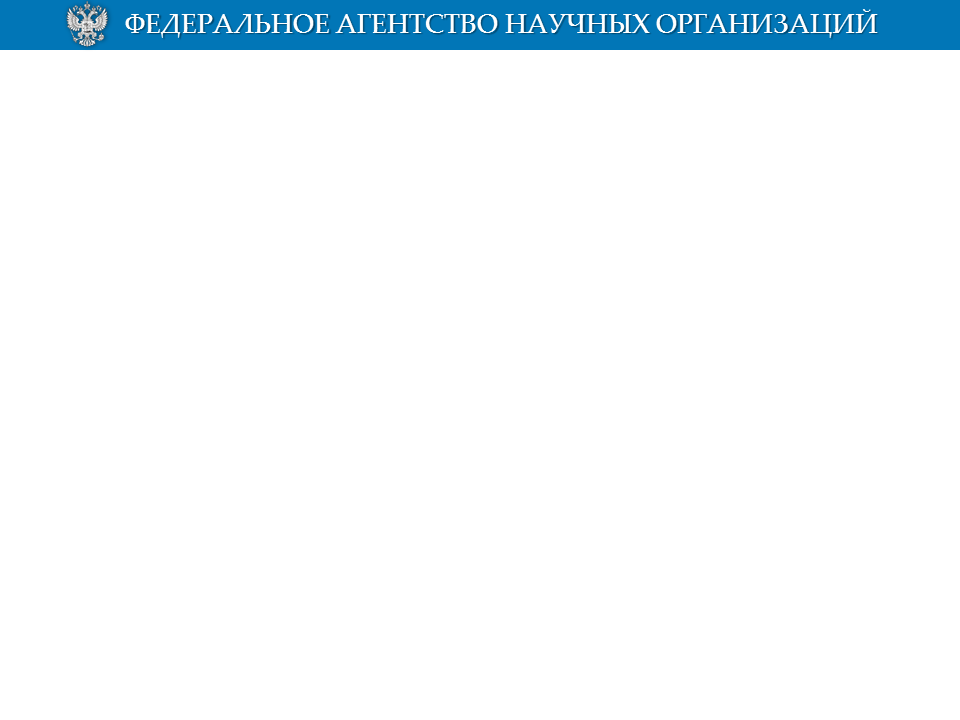 Рекомендуемые показатели для стимулирующих выплат
непосредственное участие в выполнении грантов, конкурсах, договорах гражданско-правового характера, экспериментальных группах и других приносящих доход мероприятиях;
непосредственное участие в реализации национальных проектов, федеральных и региональных целевых программ в области научных исследований, грантов государственных научных фондов;
наличие объектов интеллектуальной собственности, патентов на них;
освоение программ повышения квалификации или профессиональной подготовки;
использование новых эффективных технологий в процессе работы;
достижения в инновационной деятельности учреждения;
выполнение особо важных и срочных работ.
8
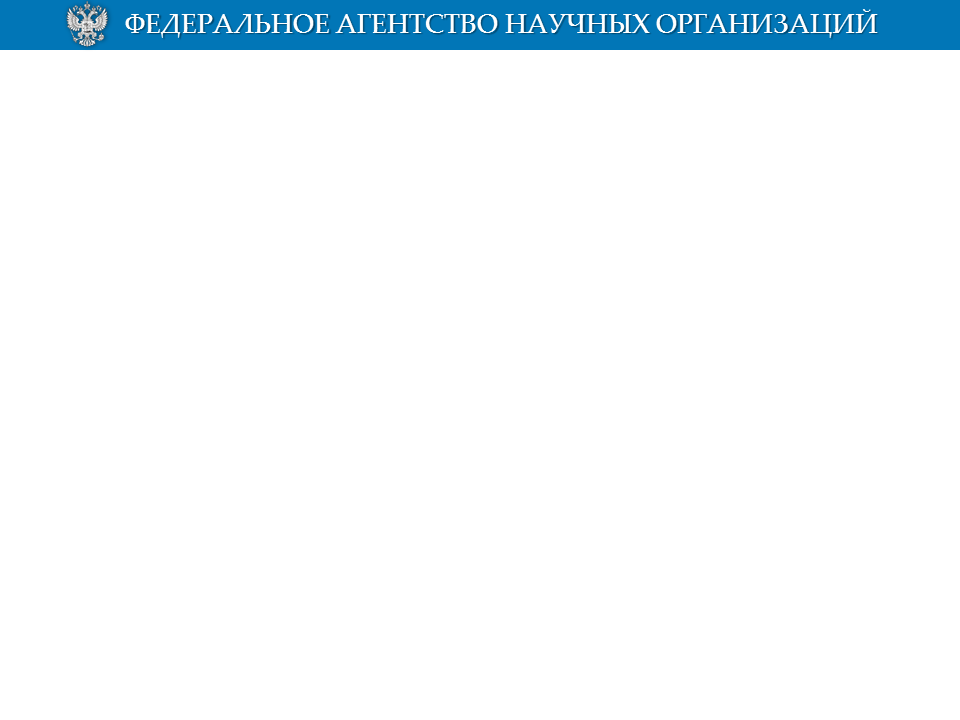 Заработная плата руководителя
9
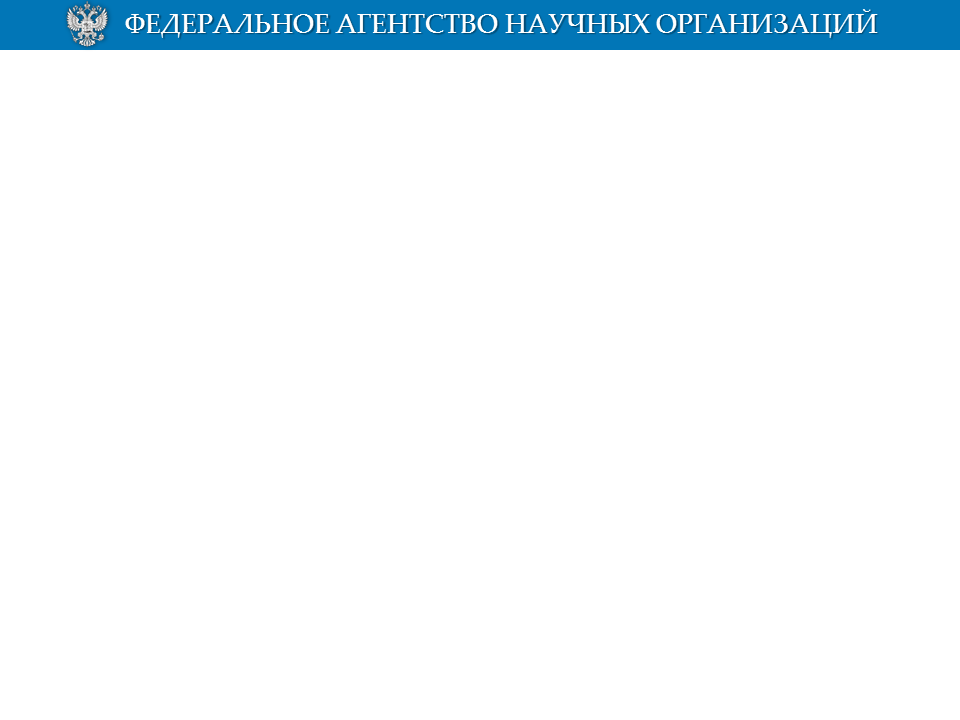 Оклад руководителя
Размер оклада зависит от сложности труда, в том числе с учетом масштаба управления, особенностей деятельности и значимости учреждения
База для расчета – рекомендательный характер
10
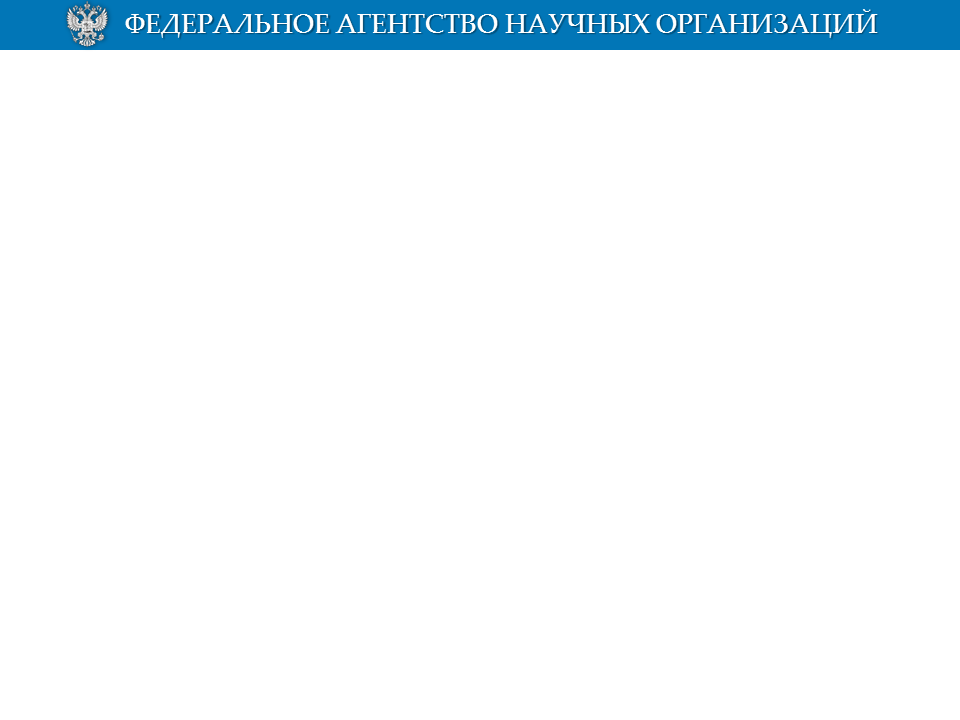 К_д – коэффициент, отражающий особенности деятельности учреждения
11
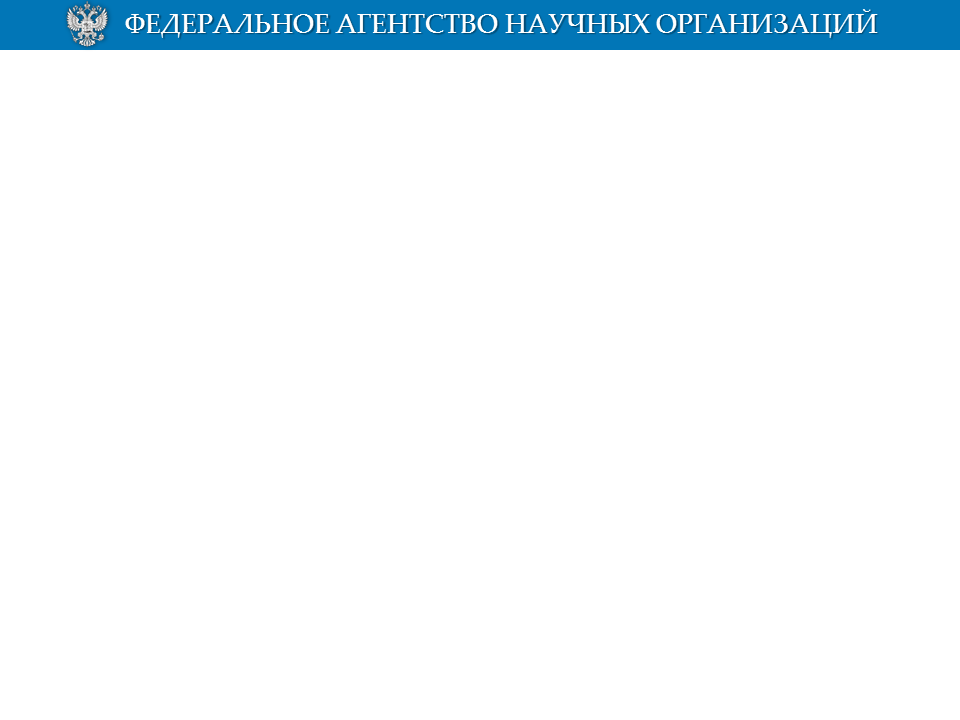 Возможные изменения оклада
В среднем рост 1,5 – 2 раза
12
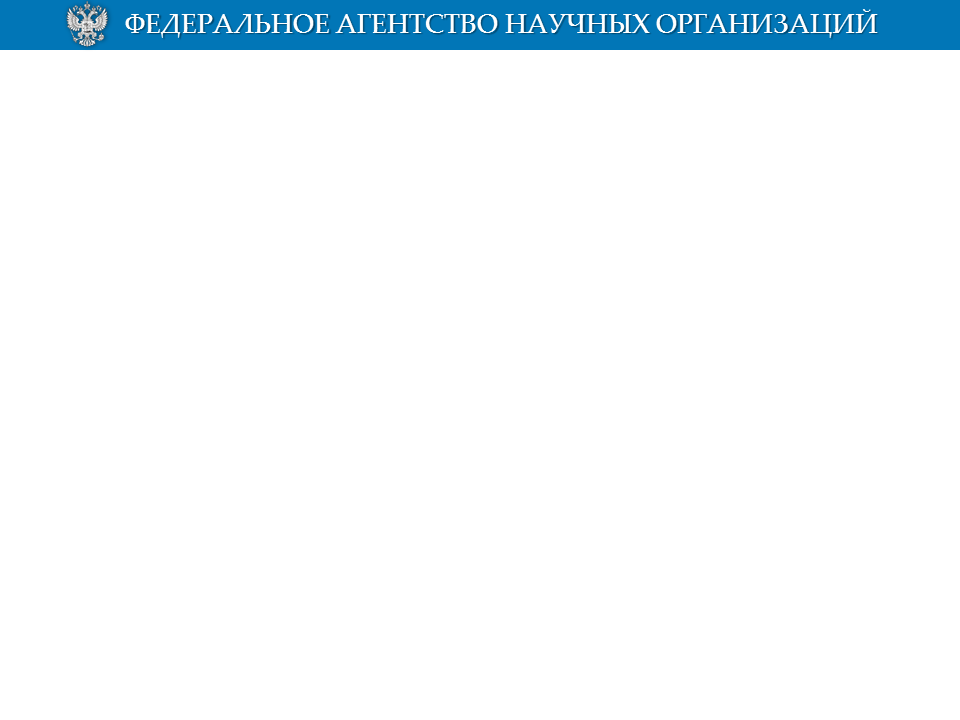 Предельный размерзаработной платы руководителя
<
8*
Средняя з/п работников (с учетом всех выплат)
Годовая з/п 			            (с учетом всех выплат)
=
13
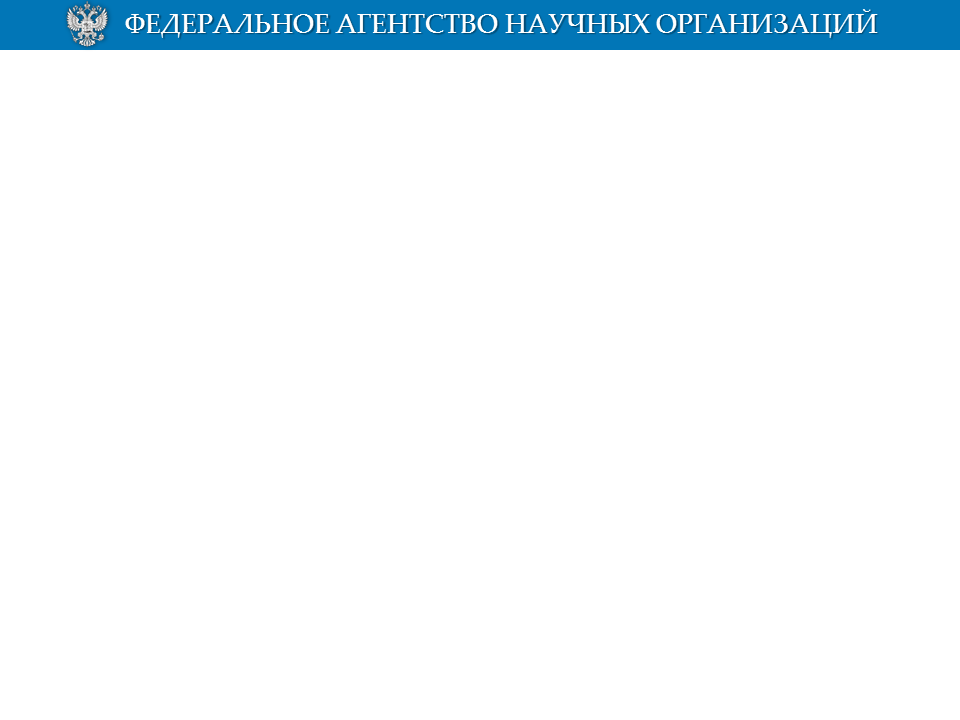 Стимулирующие выплаты руководителям
14
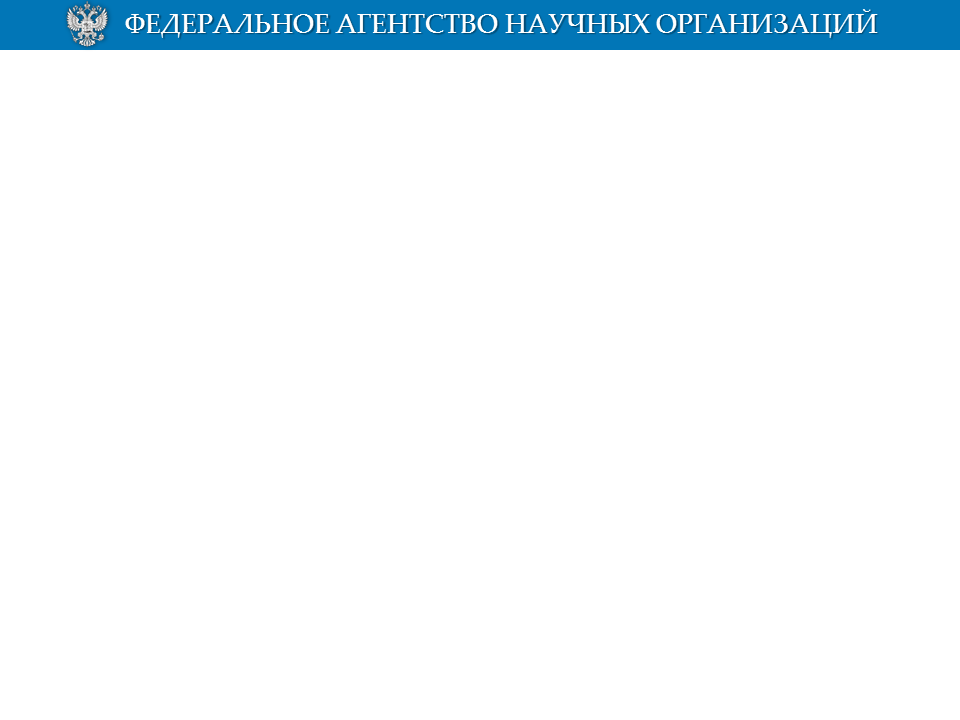 СПАСИБО 
ЗА ВНИМАНИЕ!